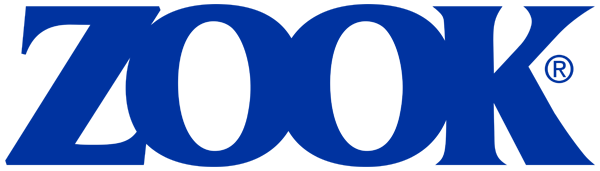 Social Media Image – Right Click to Save Image on Desktop
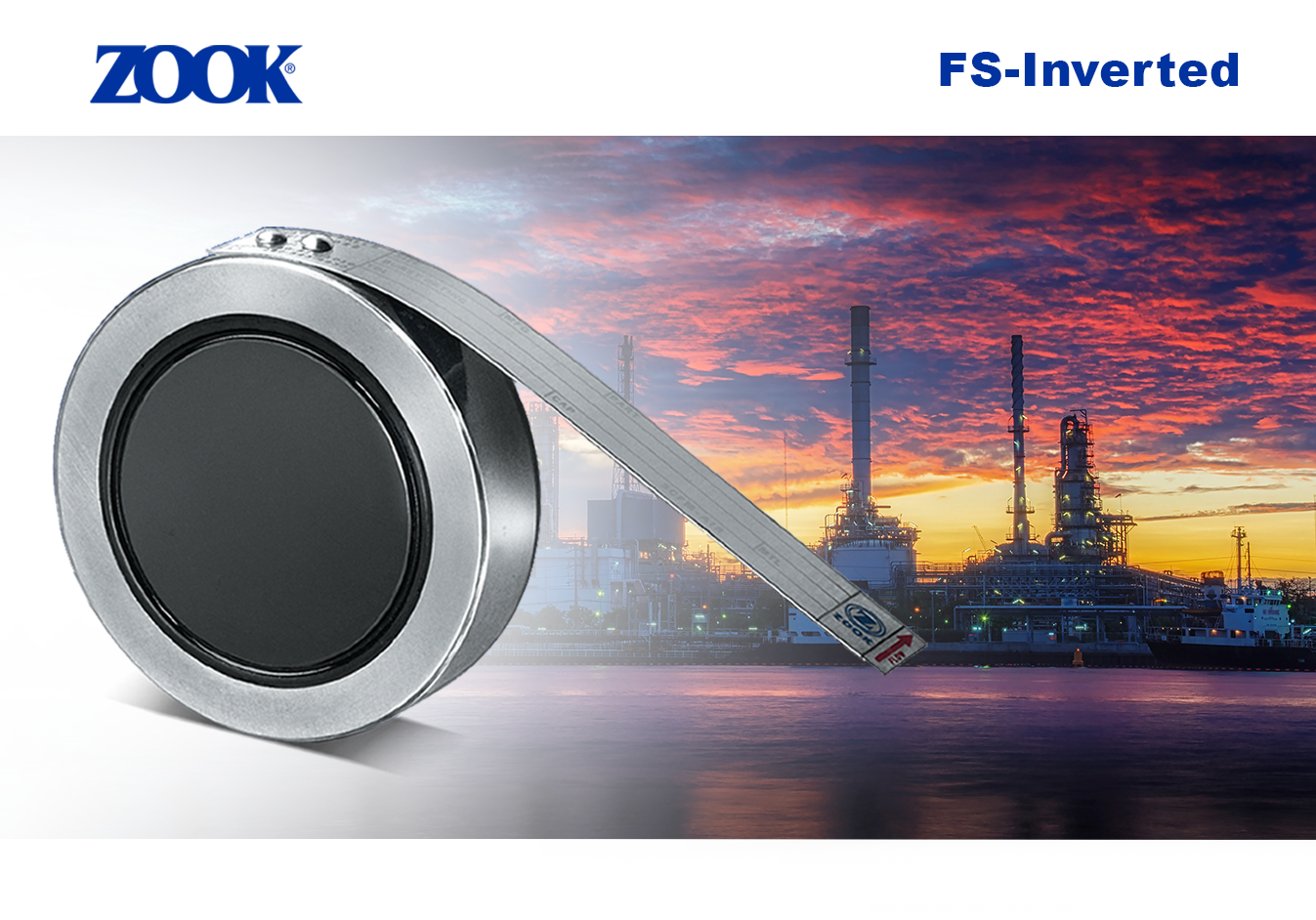 Suggested Text:

For ultimate chemical resistance and enhanced temperature range, choose FDA approved FS Teflon Sintered Disks - exclusive only to ZOOK. Learn more here: https://zookdisk.com/products/fs-inverted/
Visit us at www.zookdisk.com